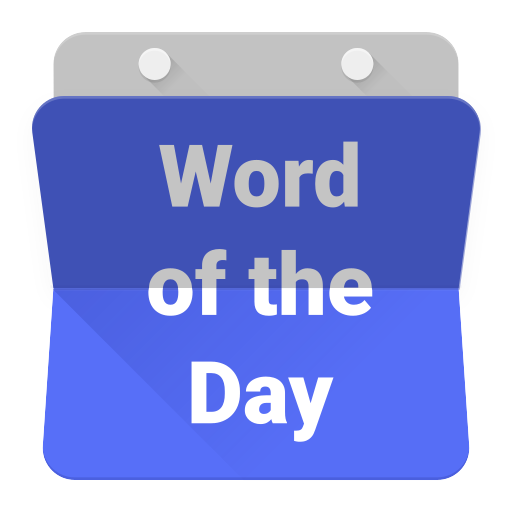 kencing
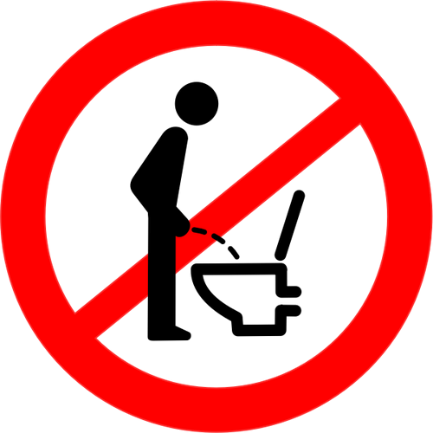 Hello, I’m Ken Ching from 
Hong Kong.
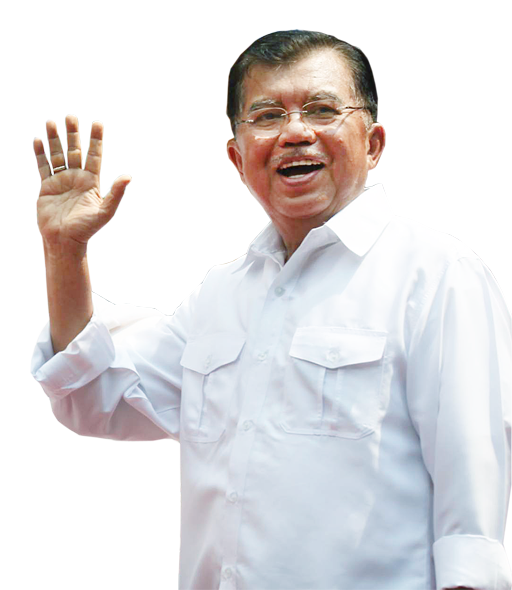 kencing
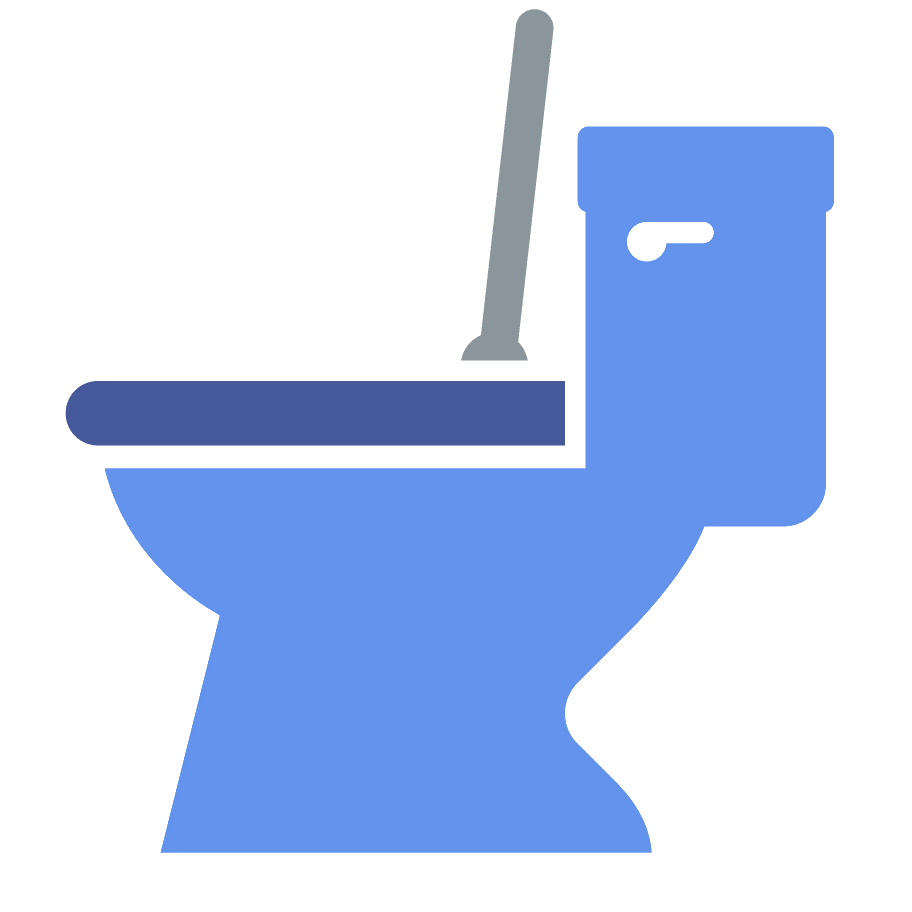 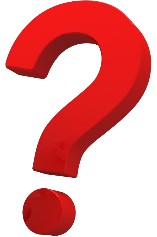 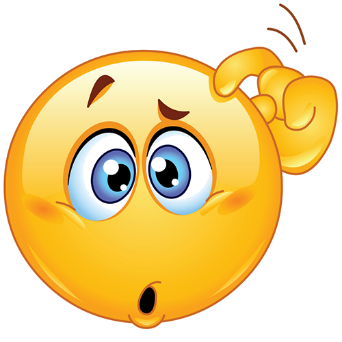 It’s over there, Mister !
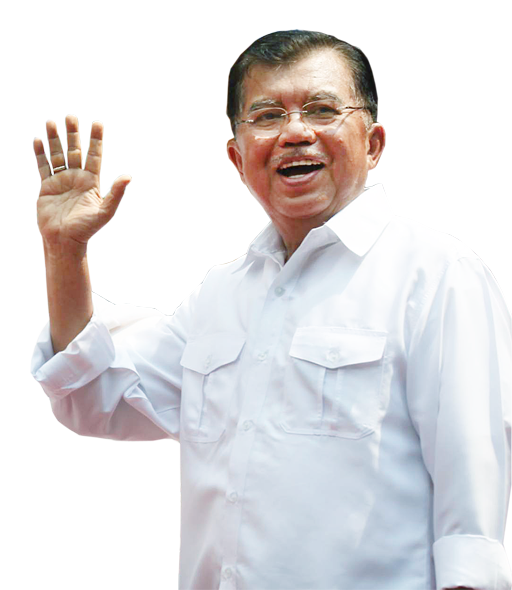 kencing
The Indonesian verb “kencing” ,  which is pronounced exactly the same as the Chinese name “Ken Ching”, means “to urinate” .
If you want to “kencing” go to the toilet during your breaks, not in my class time !!!
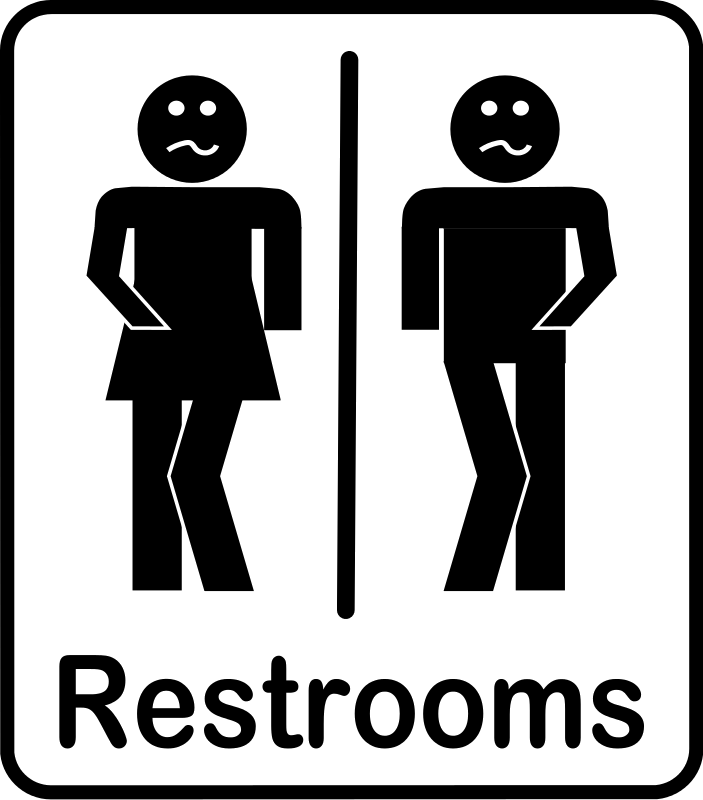 kencing
And don’t make a mess !!!
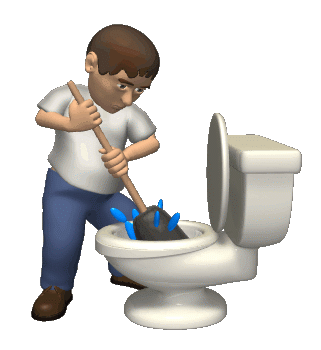